Encoded Archival Description Roundtable
Society of American Archivists
Annual Meeting
2014 August 13
Welcome and Election Results Announcements
EAD3 Update
EAD3 Study Group
Conversion and Migration Subgroup
Susan Luftschein
Christine De Catanzaro
Michael Fox
Elizabeth Dunham (Chair)
Our Charge
This study group will research, evaluate, and discuss common approaches and strategies that repositories will use to convert and migrate existing finding aids (EAD-encoded and otherwise) to EAD3, including issues surrounding data remediation pre- and post-migration.
Our Tasks
Research, evaluate, and discuss common strategies used to migrate existing finding aids to EAD3.
Conduct early testing of EAD 2002 -> EAD3 conversion utilities promulgated by TS-EAD.
Research and discuss what amount(s) and type(s) of post-migration data cleanup should be expected.
Prepare a summary document listing migration strategies and discussing post-migration data cleanup.
Our Progress
Summary document will be a high-level overview showing EAD 2002 -> EAD3 migration path and discussing the potential issues and opportunities it creates
Reviewed preliminary spreadsheet showing migration paths from EAD 2002 to EAD3
Final spreadsheet showing all relevant paths is not yet available
Our Progress
Compared EAD3 tags to EAD 2002 tag library and identified changes in use and structure
Grouped changes into major, medium, and minor categories
Major: <eadheader> to <control>; changes to <did> children; linking elements; and <did> siblings (especially mixed content)
Medium: <controlaccess> and children; date elements; generic and wrapper elements; and relation elements
Minor: Container lists; table elements; list elements; and formatting/labeling elements
Our Plan
Review final spreadsheet showing EAD 2002 -> EAD3 migration paths when it becomes available
Determine a specific work plan and write summary document
Systems and Infrastructure Subgroup
Our Study Group
Nicole Blechynden (Heart Mountain Wyoming Foundation)
Ben Bromley (Library of Virginia)
Mark Custer (Yale University Library)
Adrian Turner (California Digital Library)
Our Focus
EAD authoring tools, archival management systems, EAD publication platforms, and specialized EAD migration/conversion tools

EAD consortia and aggregators
Our Game Plan
Survey EAD consortia and developers (in progress!)

What are their plans for transitioning to support EAD3?
Survey Results So Far
8 respondents, most identify as aggregators
Implementation of EAD3 will take from 6 months to 3 years due to development cycles
Continued/dual support for EAD 2002 is expected to remain for the foreseeable future
Training is not likely but documentation updates will occur
No cost increases are expected
Survey is Still Active
Please participate 		The survey will remain open until Aug 22	http://tiny.cc/ead3-survey
Questions? 
Please contact any of the EAD3 Study Group - Systems and Infrastructure Team Members: Nicole, Ben, Mark, Adrian
Our Deliverable: Report
Brief profile and summary of responses

Recommendations for implementers, EAD consortia, and developers

Post to EAD Roundtable website, EAD listserv (late 2014/early 2015)

Stay tuned!
Discovery and Data Quality Subgroup
Our Study Group
Kate Bowers (Harvard University)
Michelle Combs (Syracuse University)
Gordon Daines (Brigham Young University)
Corey Nimer (Brigham Young University)
Merrilee Proffitt (OCLC Research)
Our Focus
Analyze key descriptive elements in EAD3 and propose strategies for leveraging these structures to support improved discovery and access.  Evaluate, and discuss changes to (and consequent coding considerations and implications for) the structure of such key elements as <physdesc>
Identify key descriptive elements for discovery and access in the EAD3 data structure
Research and discuss encoding considerations for these key elements.  Identify opportunities to change encoding practices to improve data quality and guide discoverability.  
Prepare a summary document listing the key elements identified, reviewing relevant changes, and suggesting practical ways to leverage these changes to improve data quality and guide discoverability.
Our Game Plan
Assemble user stories that relate to discovery and resue
Analysis of (existing) EAD Tag Library
Recommendations in process
Examples (thanks Gordon and Cory!)
Assemble user stories that relate to discovery and resue
Analysis of (existing) EAD Tag Library
Recommendations in process
Search and sort by date
Consider the use of the new <unitdatestructured> element to improve machine processing and semantic clarity of date statements.
Search and sort by extent
Consider the use of the new <physdescstructured> element to improve machine processing of extent statements.
Consider providing guidance on recommended measurements to enable cross-repository filtering.
Search by geographic location
Consider how to enable search by geographic coordinates (i.e., map-based interfaces), whether through inclusion of <geographiccoordinates> element or through metadata in linked records.
Search by language
Consider providing guidance on language encoding, and when to use the <descriptivenote> element.
Improve compatibility of name/subject entries
Consider providing guidance on the use of the new <part> element within <persname>, etc. in order to improve compatibility between EAD and MARC, etc.
Consider providing guidance on the use of URIs in the @identifier for machine linking/processing, as well as recommend vocabularies (i.e., ID.LOC.GOV vs. VIAF, etc.).
TS-EAC Update
SNAC Update
Announcements from the Floor
Closing
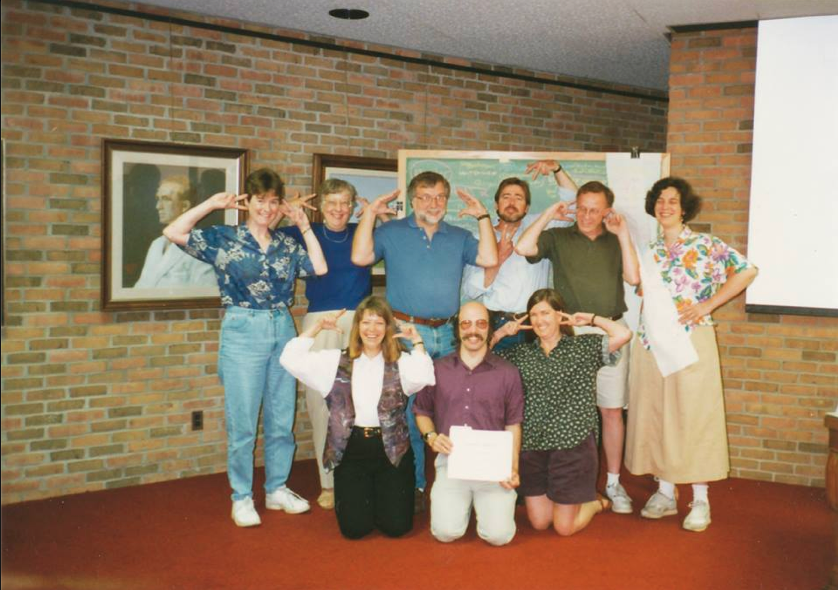